MEDICINAL HERBS
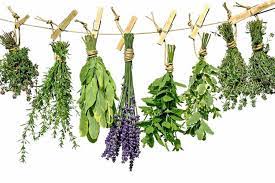 MARKO KROLO 6.b
The most famous medicinal plants in  Dalmatia are:
Sage 
St. John”s Wort
Dandelion
SAGE
-Medicinal plant  that grows up to 60 cm 
-It has a strong root 
-It has long and oval leaves 
-It has dark purple flowers 

-Sage is used as a spice in the kitchen 
-The essential oil is used in medicine and cosmetics
-It is often used for sore throat
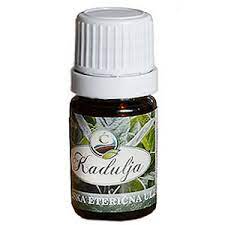 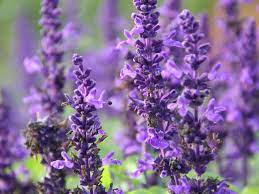 ST. JOHNS WORT
-It is a herbaceous plant that grows up to 100 cm
-It has yellow flowers 
-It blooms from May to June 


-It is used as an antidepressant ,sedative and antibiotic
-It is most often used to treat burns 
-It is used as a spice
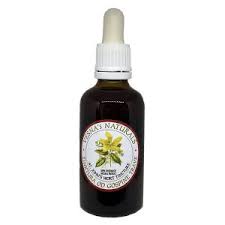 DANDELION
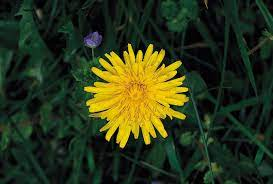 It is a plant that grows in parks and gardens 
It has serrated leaves and a hollow steam
It has yellow flowers that bloom from April to October 
Dendelion is  edible
Dandelion is used in folk medicine for tea and
as an aperitif
It is rich in iron 
It helps with stomach diseases
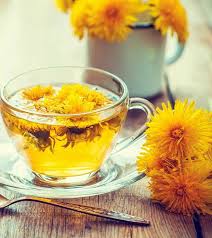 THANK   YOU FOR               ATTENTION
SOURCES:
www.tvornicazdravehrane.com 
hr.m.wikipedia.org/wiki/kantarion 
www.adiva.hr.ljekovito.bilje
www.plivazdravlje.hr.maslačak